Hace_____años que vivo en Fairfield
¿Cuánto tiempo hace que vives en Fairfield?
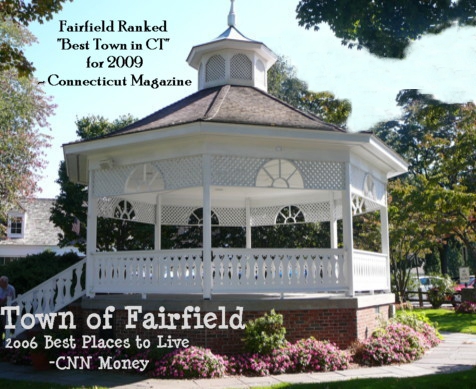 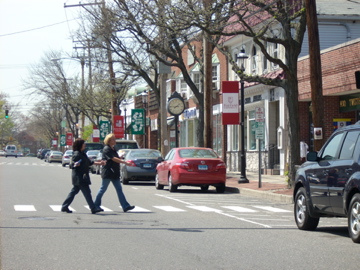 Hace _____años que uso una computadora
¿Cuánto tiempo hace que usas una computadora?
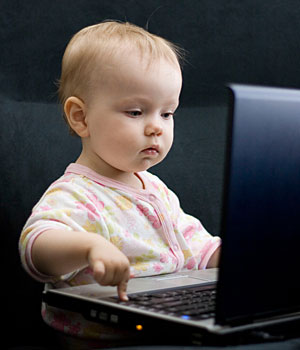 nadie
No hay______________que no use su teléfono celular
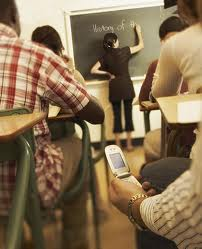 ninguno
No voy a comprar___________de los perros.
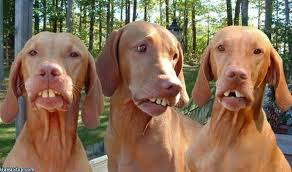 ningún
Ahora ella no tiene____________novio
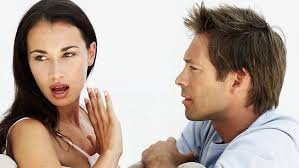 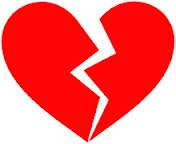 ninguno
No me gusta _____________de los vestidos
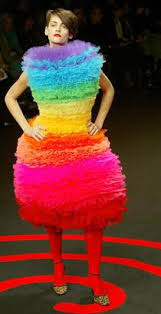 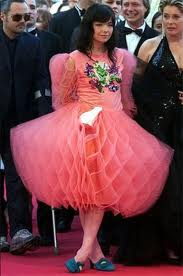 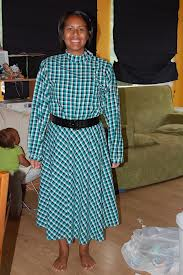 ninguna
No me gusta____________de las faldas.
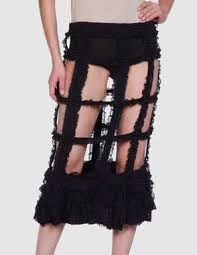 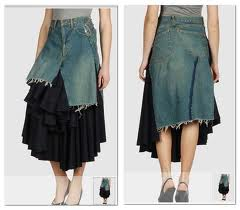 ningún
No  tiene___________dinero
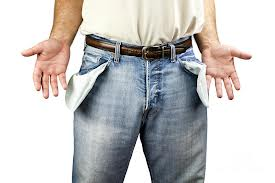 ninguno
No quiero salir con ______________de los hombres.
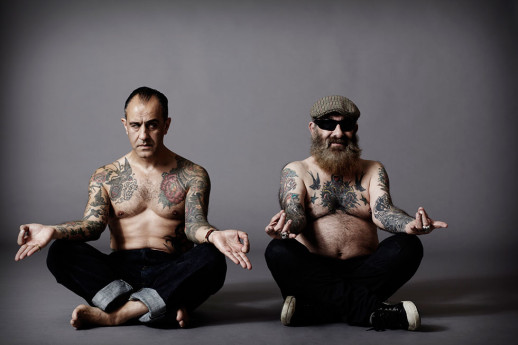 ninguna
No voy a comer_____________galleta
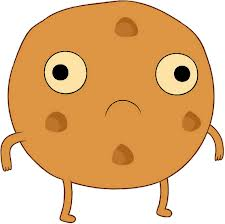 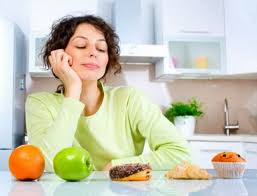 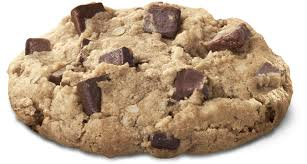 ninguno
Yo no quiero enseñar a ____________de los muchachos.
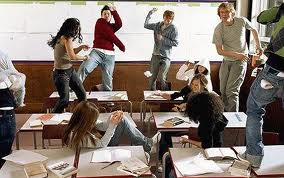 nadie
No hay_____________en casa.
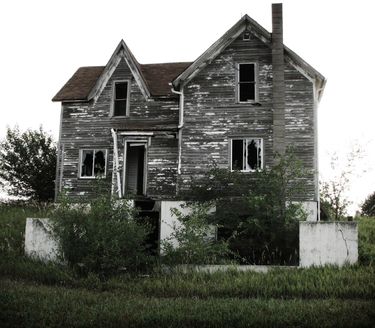 ninguna
No me gusta_________de estas dos mujeres
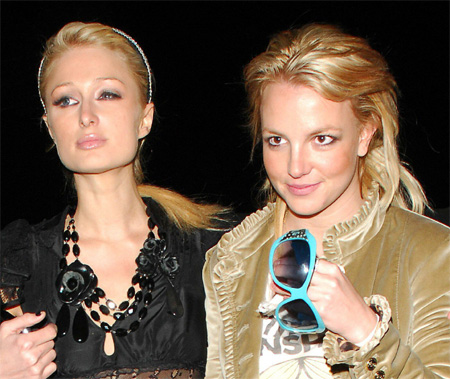 ninguna
En Harry Potter, Snape no tiene_________novia
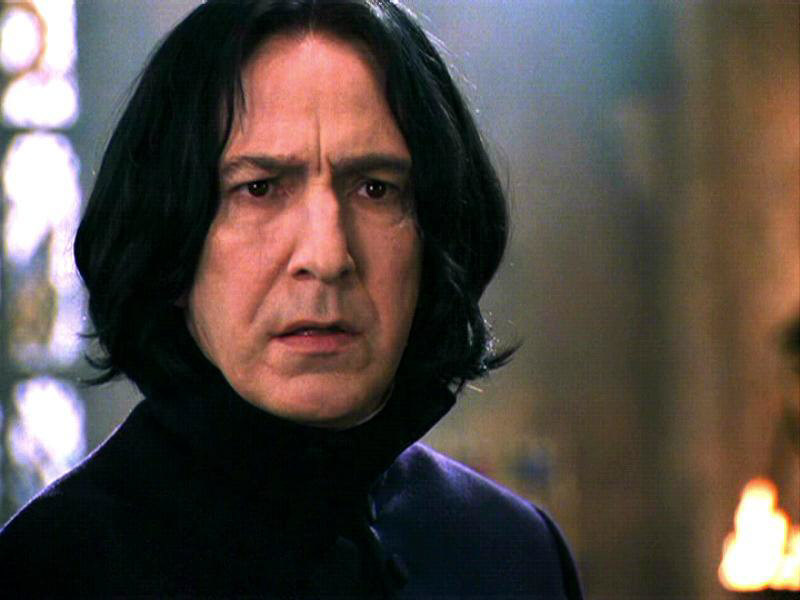 ni, ni
No bebo_________café __________té
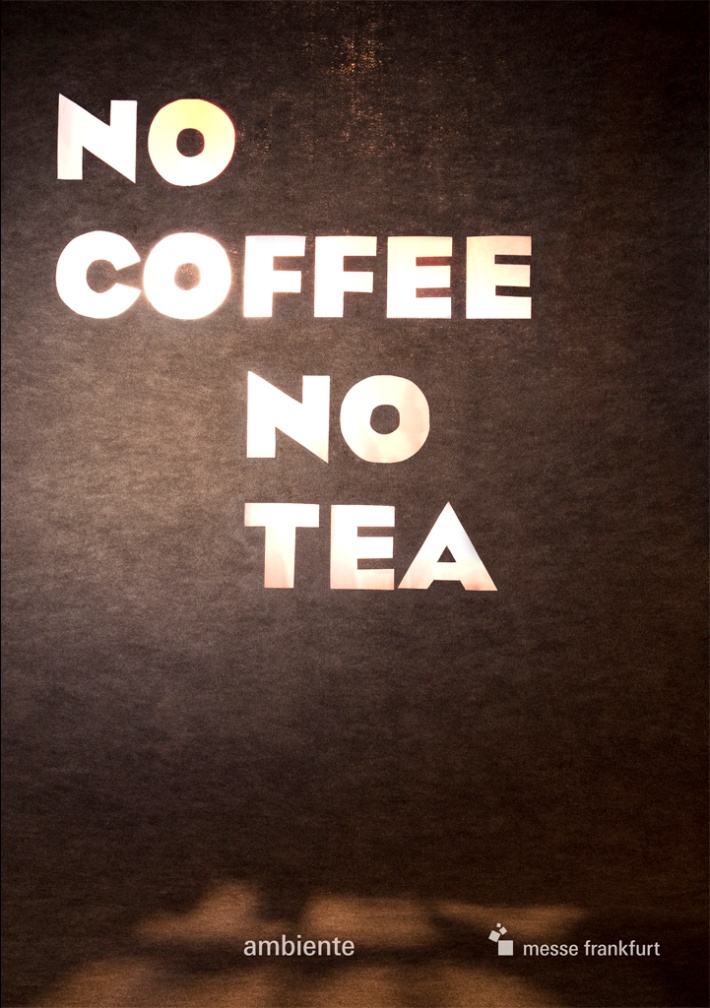 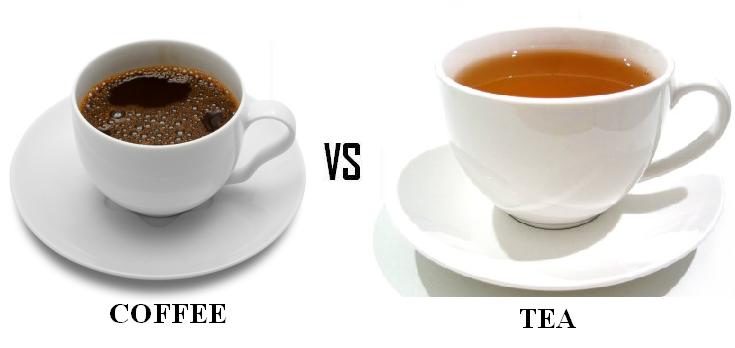 ningún
Harry Potter no tiene____________padre. Es huérfano.
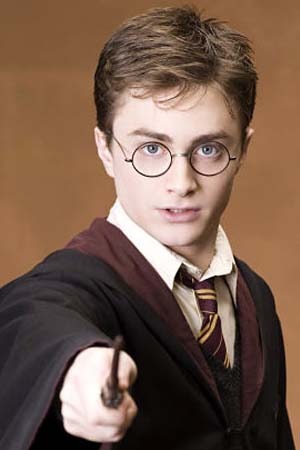 nunca
No estudio____________. Por eso saco malas notas
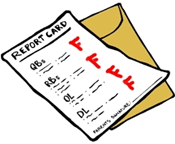 nadie
No hay _______ más inteligente que Albert Einstein
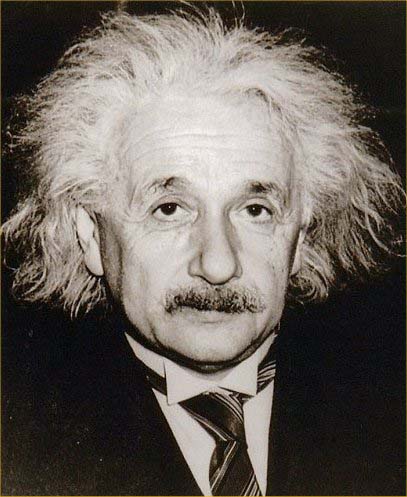 nadie
Anita es muy tímida. No conoce a__________en la fiesta.
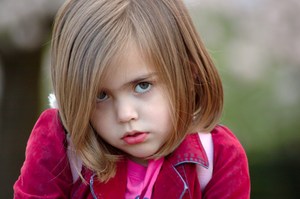 ningún
Mi esposo es alérgico a los gatos y no quiere tener__________gato en casa.
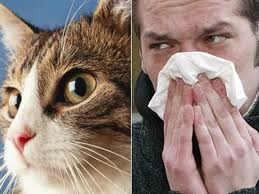 ninguna
No tengo___________tarea esta noche.
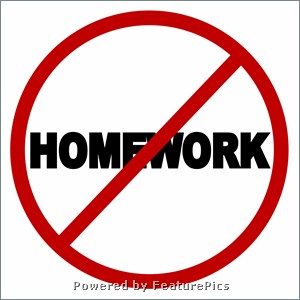 tampoco
No me gusta estudiar la geometría. Y  a Carlos…
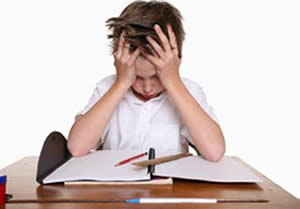 ningún
No tengo____________perro
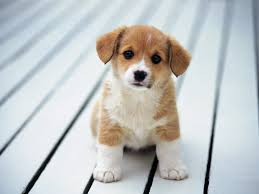